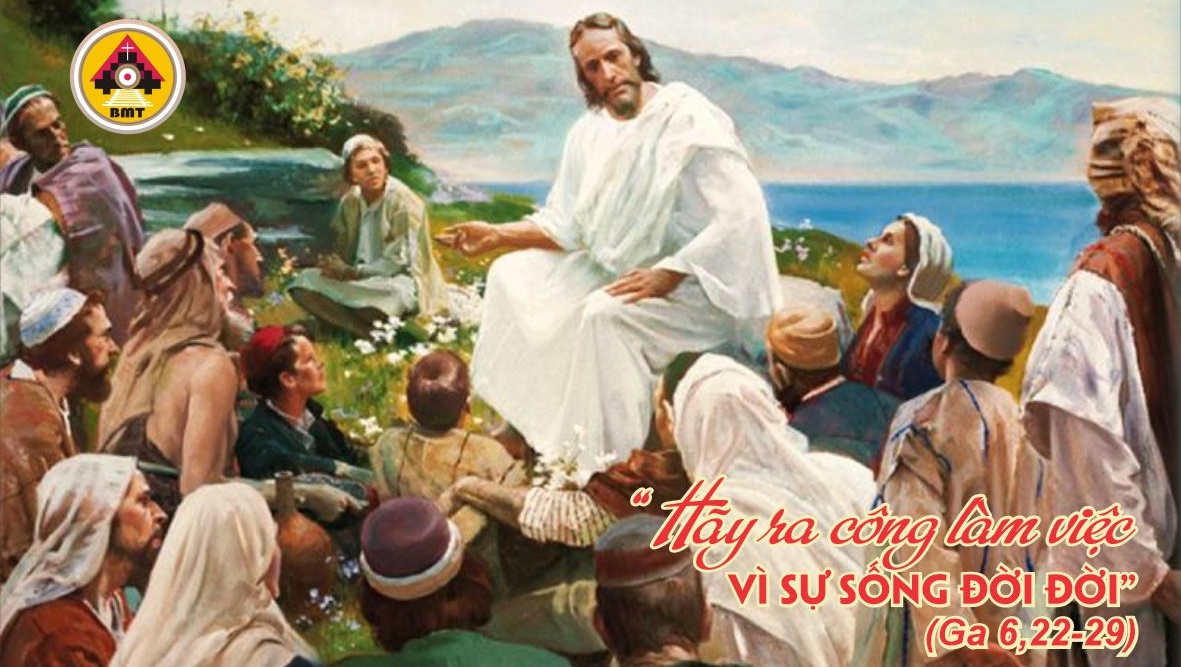 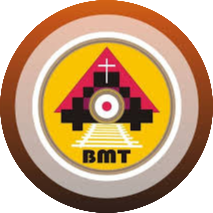 THỨ HAI TUẦN III PHỤC SINH
Ca Nhập Lễ
Đấng chăn chiên nhân lành đã phục sinh, Người đã phó mạng sống mình vì con chiên, và đã đoái thương chịu chết vì đoàn chiên – Alleluia.
Bài đọc 1. Cv 6, 8-15“Họ không thể đương đầu với sự khôn ngoan và Thánh Thần vẫn giúp cho ông nói”Bài trích sách Công vụ Tông Đồ.
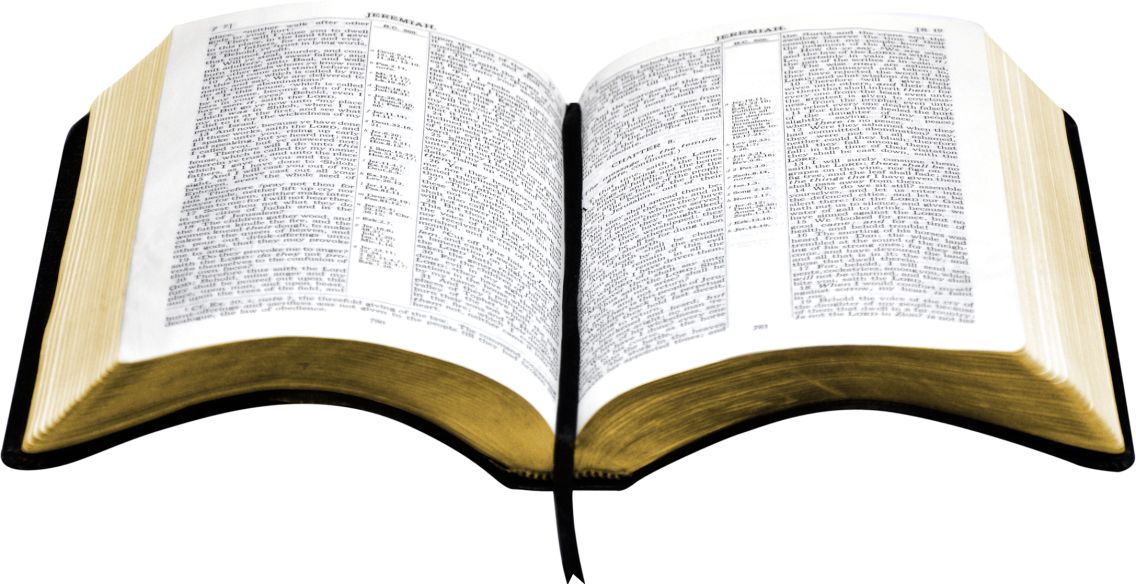 Đáp ca:
Tv 118, 23-24. 26-27. 29-30
Ðáp: Phúc cho ai theo đường lối tinh toàn (c. 1a).
Alleluia: Ga 16, 28
Alleluia, alleluia! – Thầy bởi Cha mà ra, và đã đến trong thế gian, rồi bây giờ Thầy bỏ thế gian mà về cùng Cha. – Alleluia.
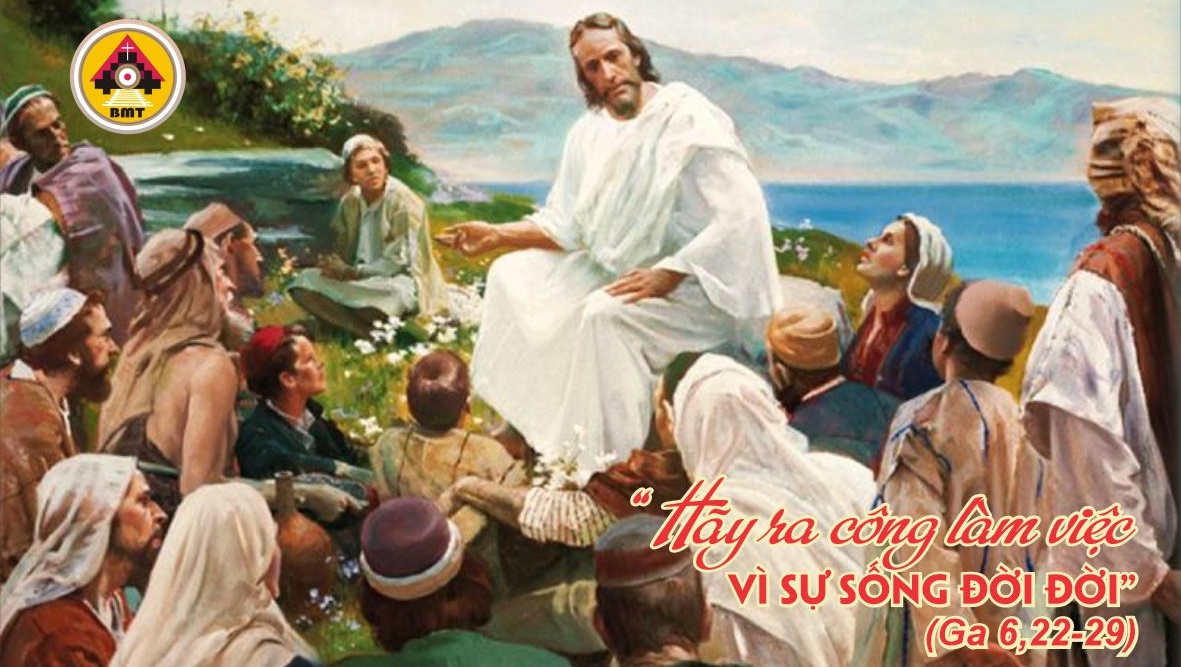 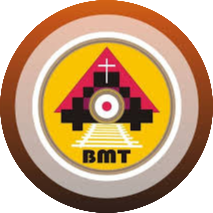 Phúc Âm: Ga 6, 22-29
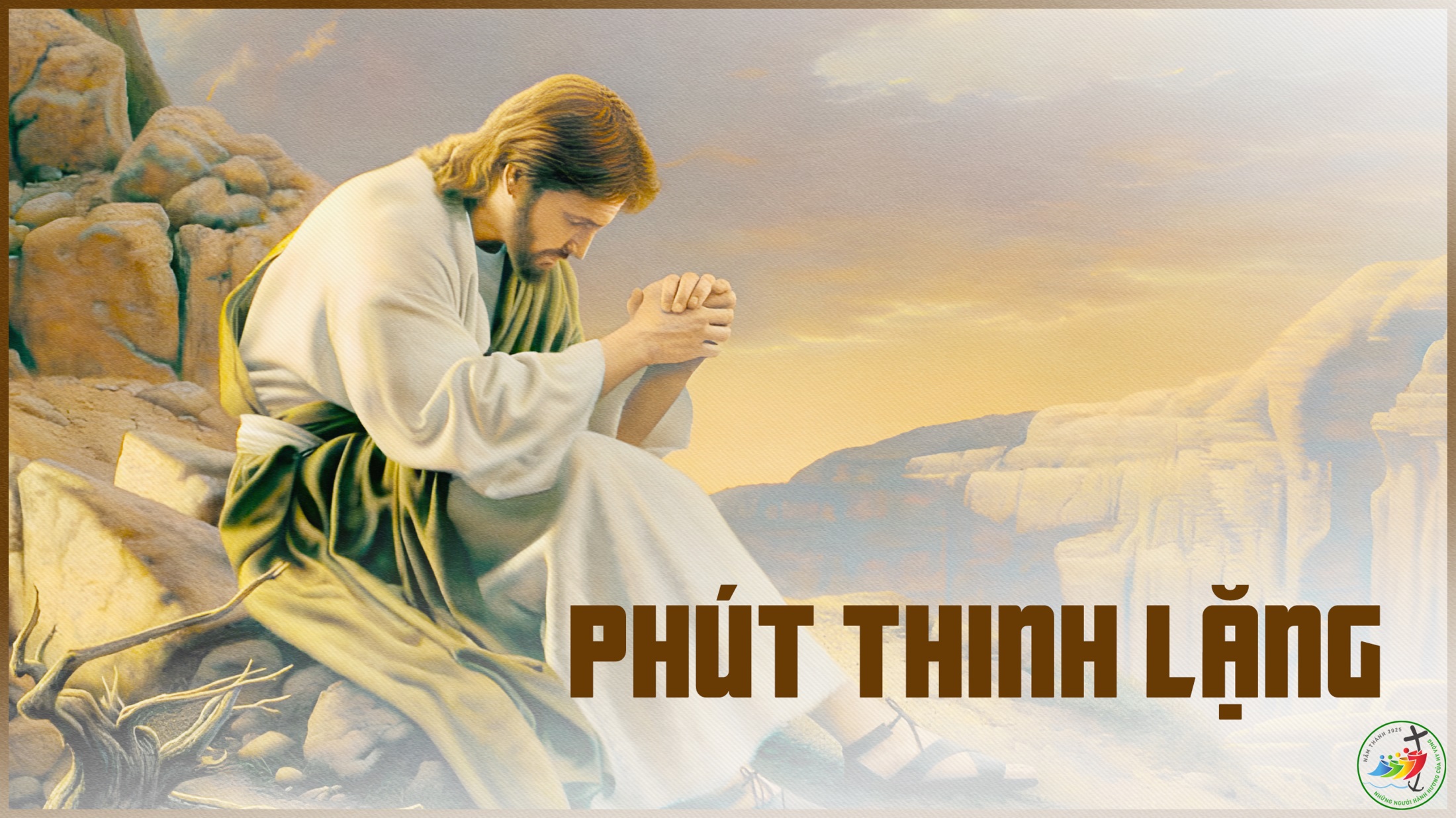 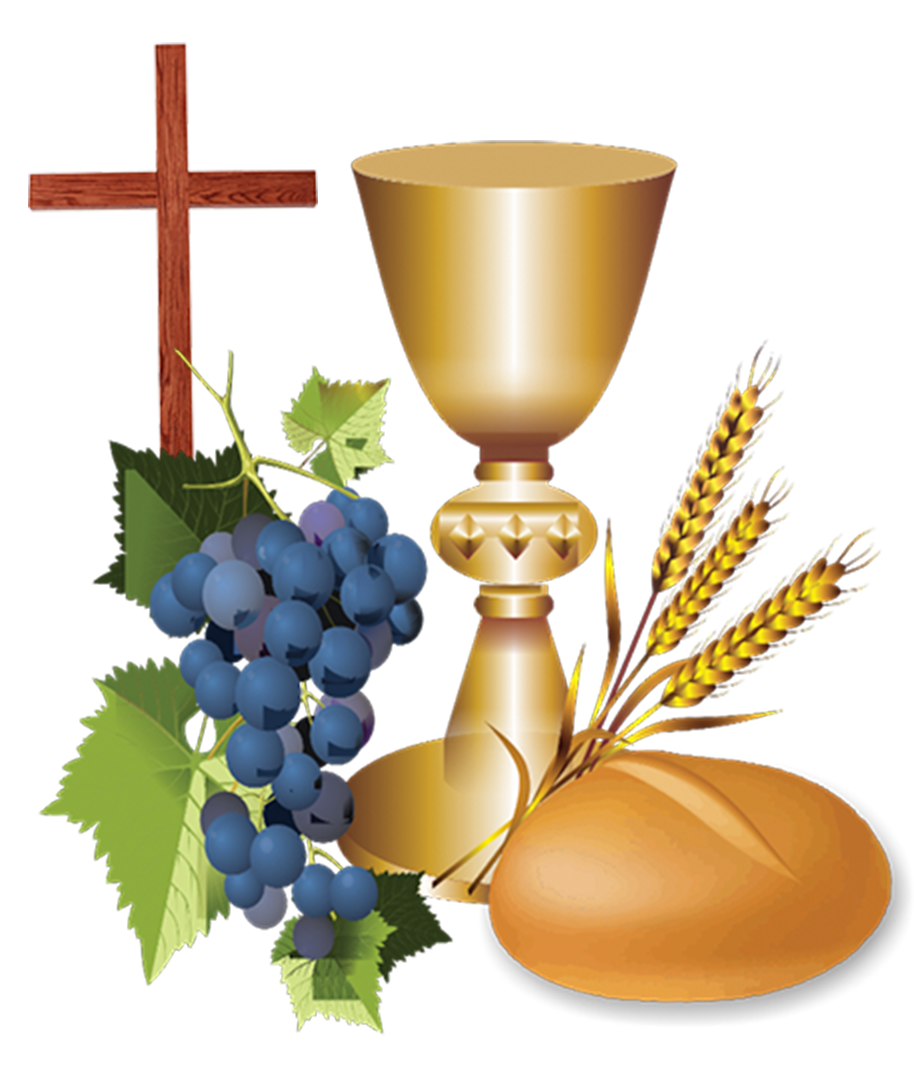 Ca Dâng Lễ
Ca Hiệp Lễ
Chúa phán: Thầy để lại bình an cho các con, Thầy ban bình an của Thầy cho các con, Thầy ban cho các con không như thế gian ban tặng – Allêluia.
Ca Kết Lễ
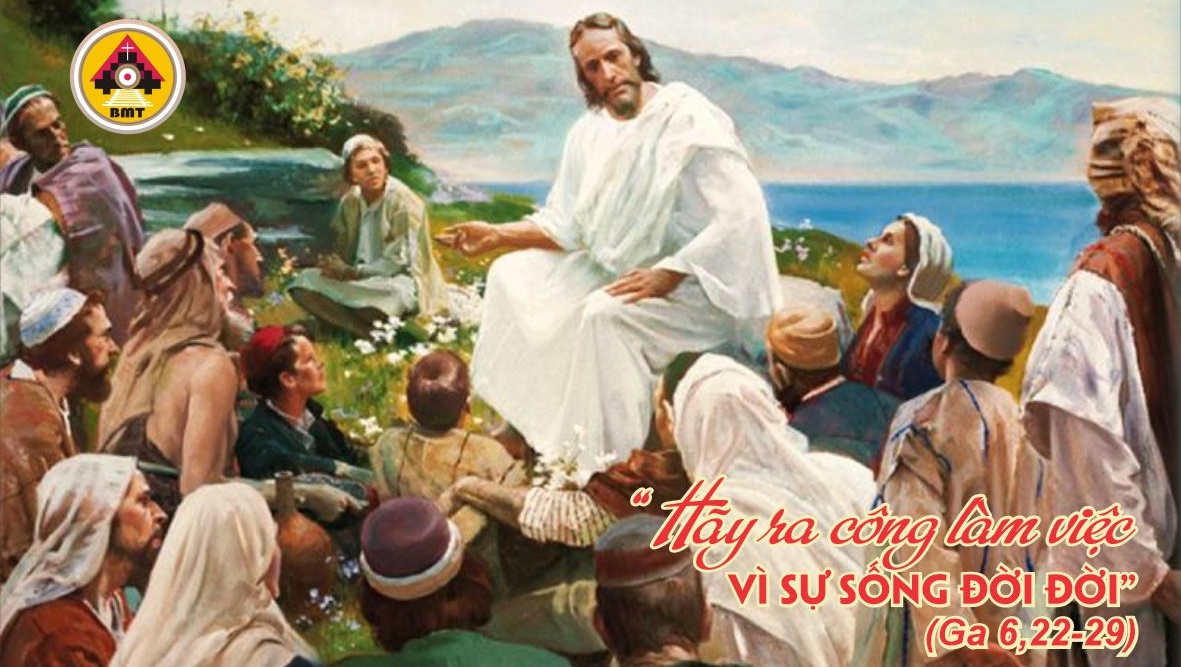 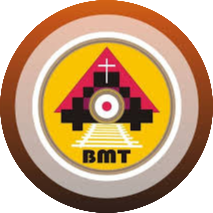 THỨ HAI TUẦN III PHỤC SINH